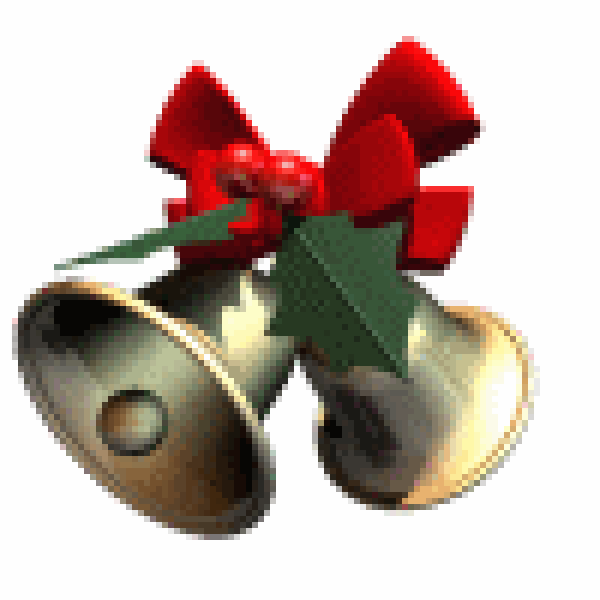 Звучит мелодия песни «Школьный вальс» (муз. Д.Кабалевского, сл. Е.Долматовского).
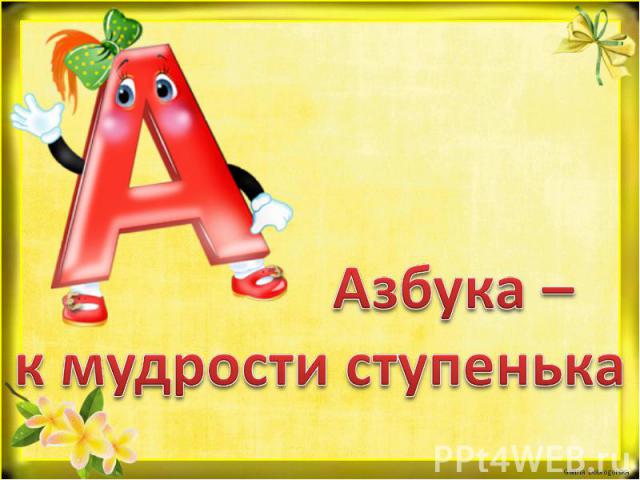 Задача урока: 
«Обсудить роль азбуки в развитии ума человека, познакомиться со звуком [a] и буквой Аа, ролью буквы А в слоге, вспомнить русские народные сказки, познакомиться с лентой букв и местом буквы А на ней, научиться писать строчную и заглавную букву а А».
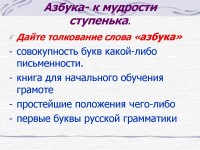 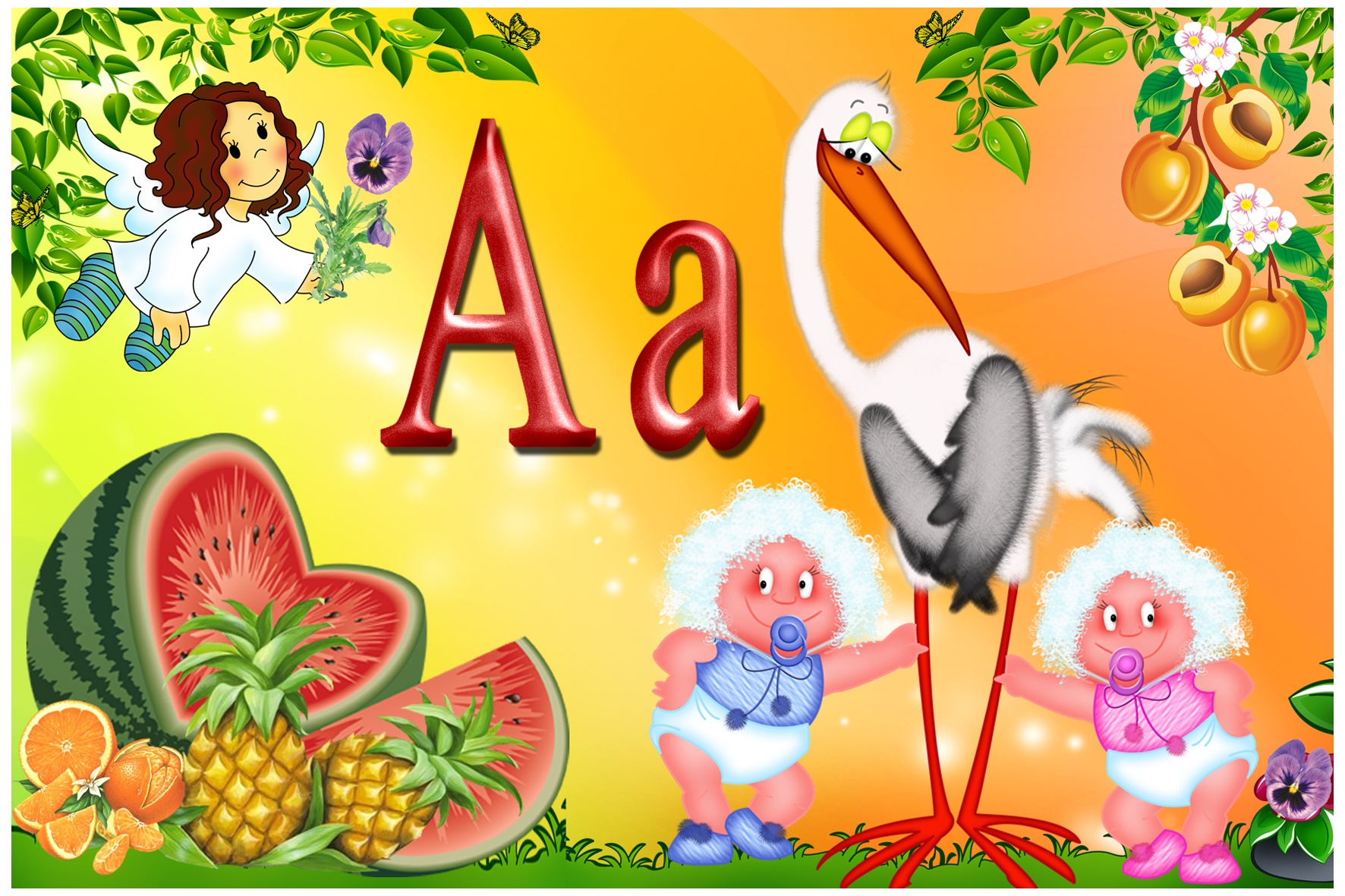 анютины
 глазки
абрикос
ангел
аист
арбуз
Антон
Анюта
апельсин
ананас
[а]
УДАРНЫЙ

АИСТ

БЕЗУДАРНЫЙ

АРБУЗ
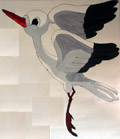 ГЛАСНЫЙ
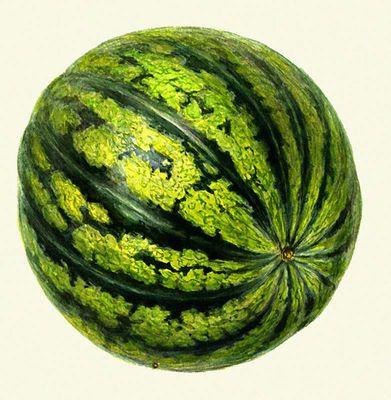 А а
Буквы мы читаем 
и пишем
[а]
Звуки мы слышим 
и произносим
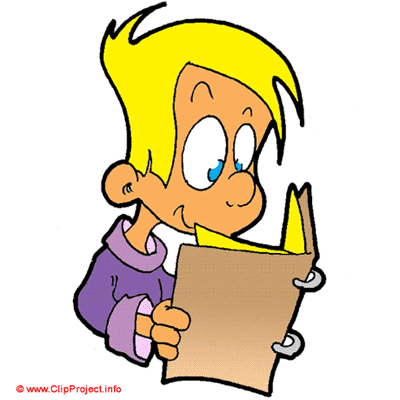 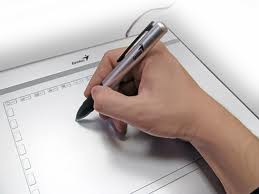 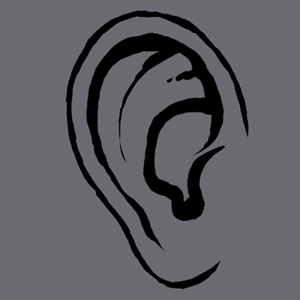 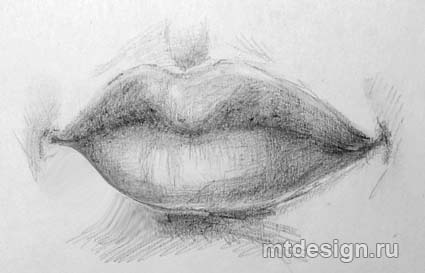 астра
арбуз
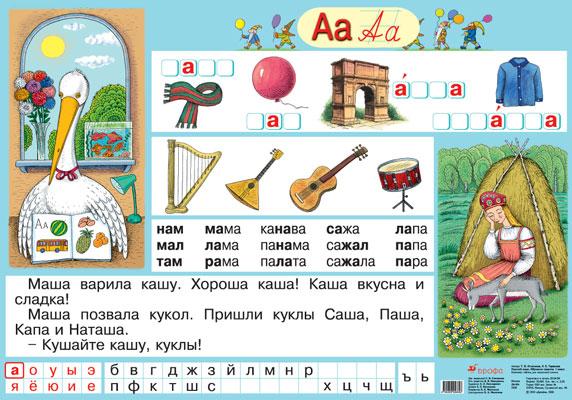 Буква а обозначает твёрдость предшествующего согласного звука
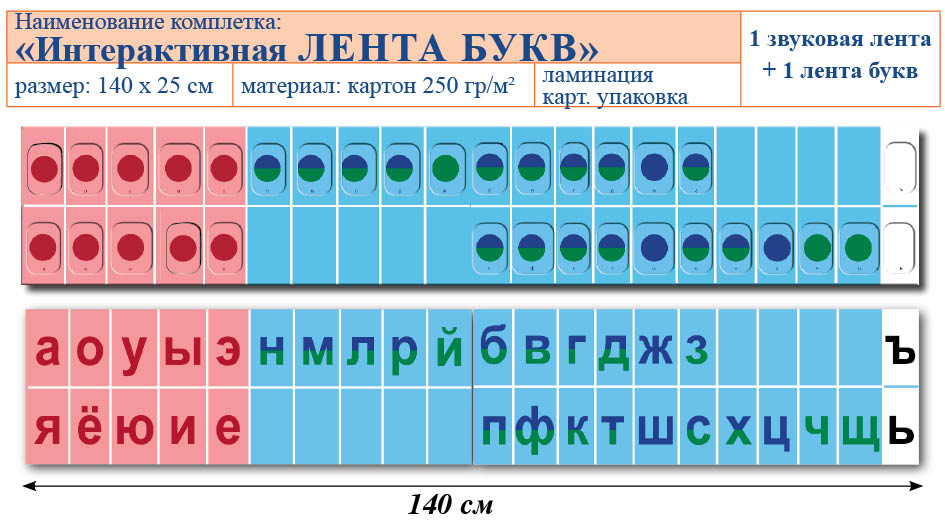 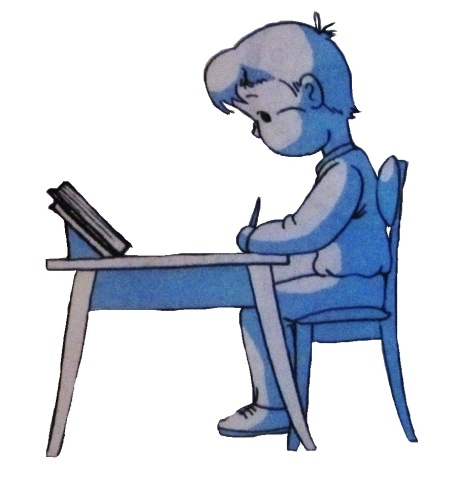 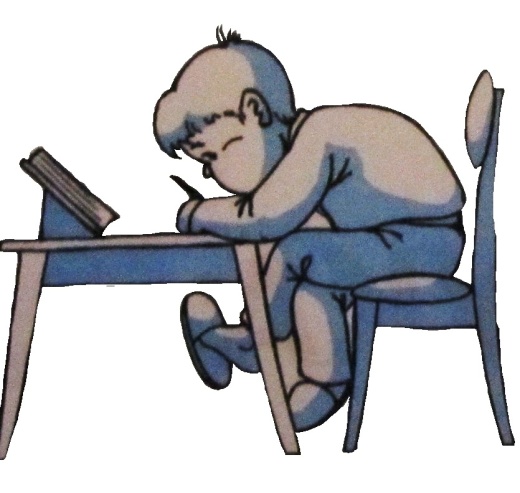 Как сидеть за столом
Так неправильно.
Так правильно
Как расположить тетрадь
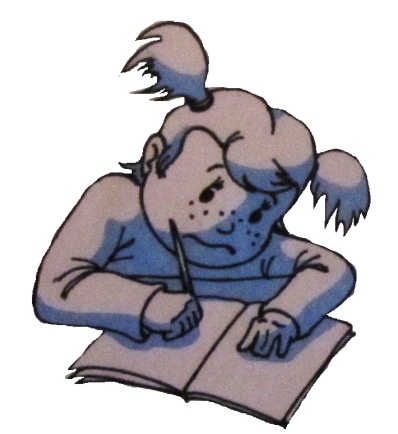 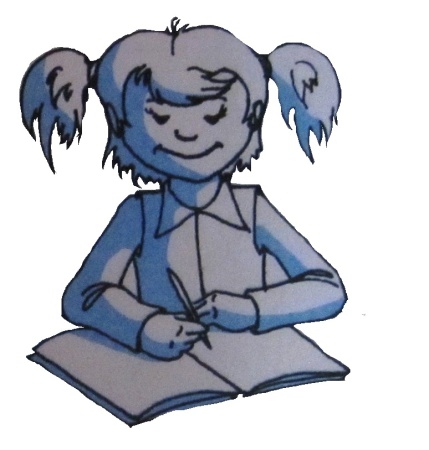 Так неправильно.
Так правильно
Как держать ручку
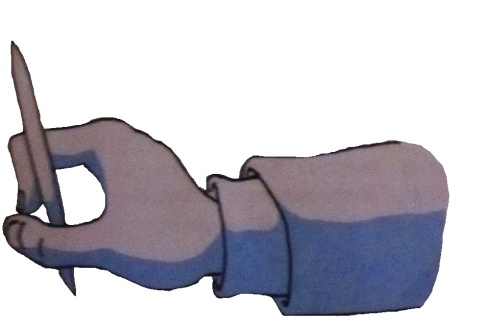 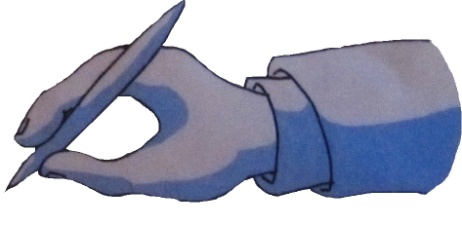 Так неправильно.
Так правильно
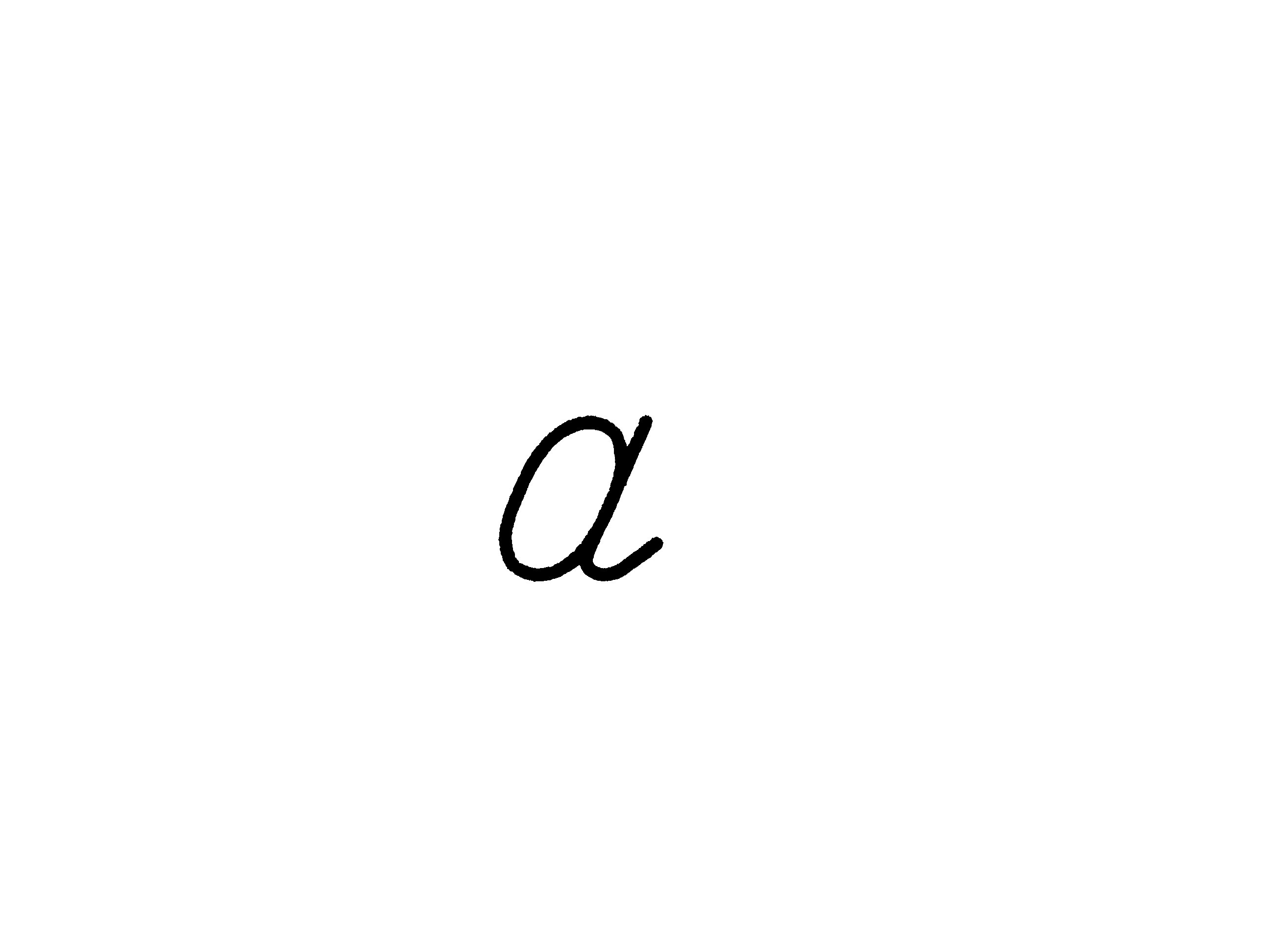 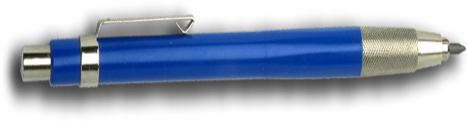 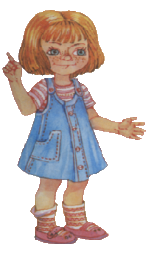 [Speaker Notes: И- раз- и -два - и]
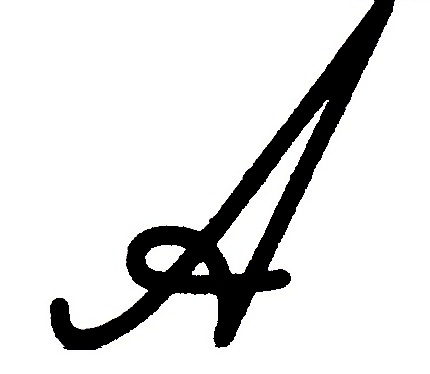 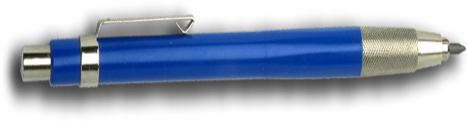 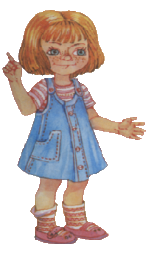 [Speaker Notes: И – раз – и – и]